MC 9AI i markedsføring
Scandinavian Growth Creator
Vil du fortsætte med at eksperimentere og udveksle erfaringer med professionelle markedsføringsfolk. 

Så tilmeld dig de tre workshops:
Mandag d. 4.11. kl. 12.30-15.30
Mandag d. 11.11. kl. 12.30-15.30
Mandag d. 18.11. kl. 12.30-15.30

Foregår på VIA. 
Tilmeld til Flemming
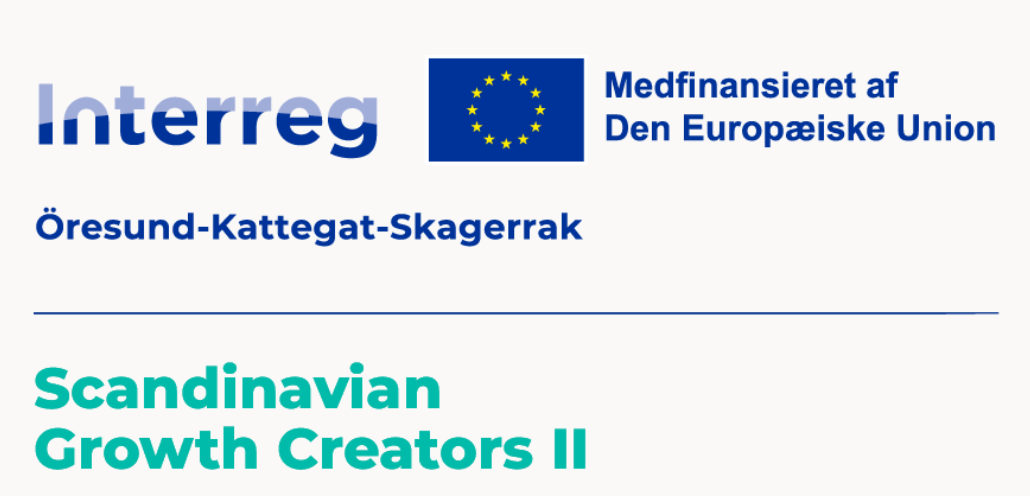 Oversigt over alle dage (klik for at gå til dagen)
Mandag d. 21.10.24
GENAI
LLM
TEKST
Tirsdag d. 22.10.24
MACHINE LEARNING
Onsdag d. 23.10.24
LOGO
WEBSITE
PERSONA
Torsdag d. 24.10.24
BILLEDER
ANIMATION
Fredag d. 25.10.24
VIDEO
Mandag d. 28.10.24
AVATAR/ STEMMEKLON/CHATBOT
Tirsdag d. 29.10.24
LYD/PODCAST/ANNONCE/ 
E-BOOK
Tirsdag d. 29.10.24
Tema

AI genereret audio, announcer, e-book…

Podcast
Musik
Lydeffekter

Annoncer
E-book
Tirsdag d. 29.10.24
Program

09.10 Fælles opstart
09.45 Eksperimentér med AI
11.50 Pause
14.00 Tak for i dag
Tirsdag d. 29.10.24
Opgaver fra i går

Lav avatar, stemmeklon…
[Speaker Notes: https://www.loom.com/share/22c7fe82eb3247af936e169aadaf8c73?sid=25015869-4e49-4c75-8f68-398fd98ed923]
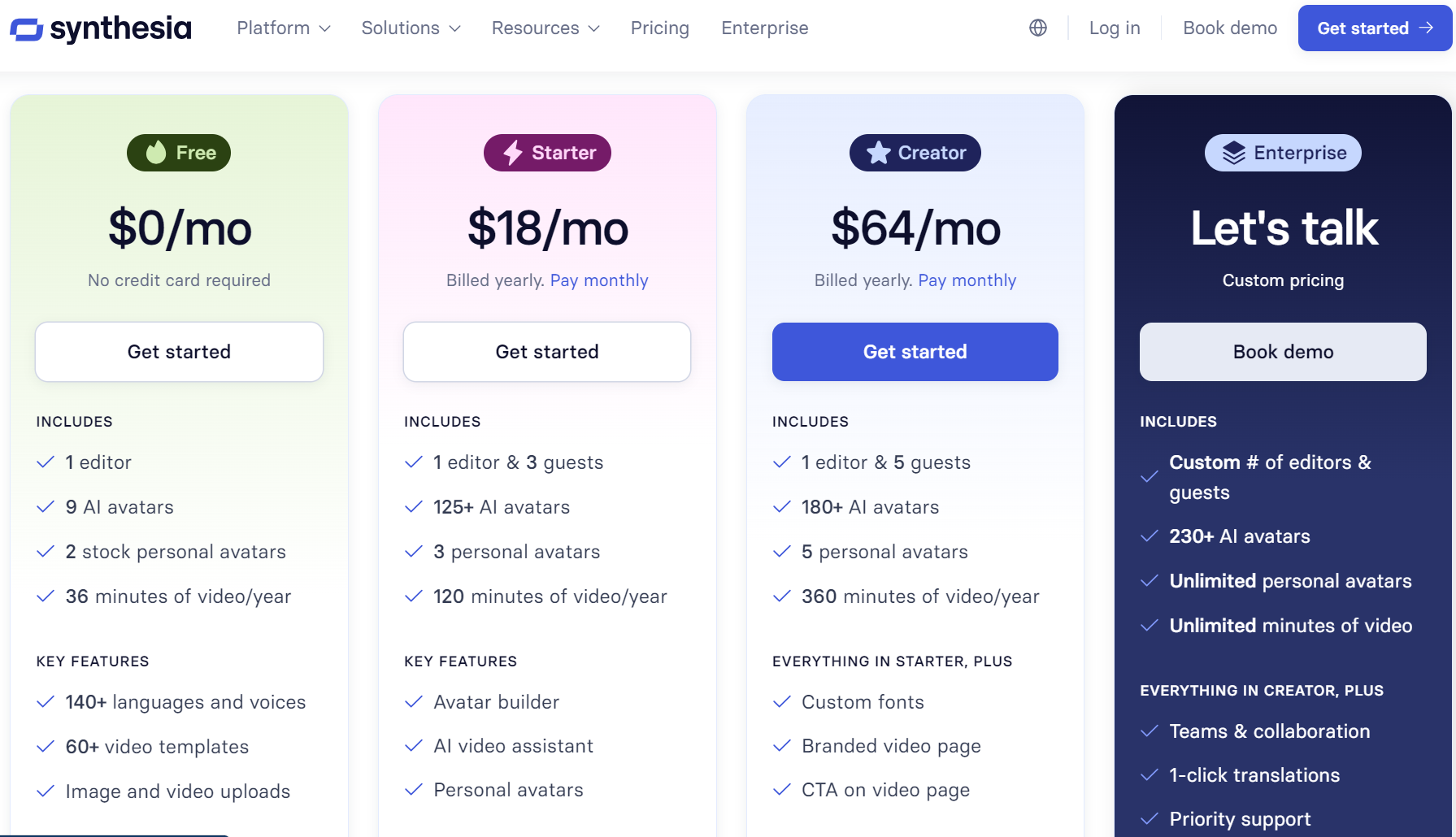 Tirsdag d. 29.10.24
Værktøjer
Musik:
Suno – kendingsmelodi, jingle, underlægningsmusik…
Tad.ai, https://www.youtube.com/watch?v=UzbBglIbEIQ 
MusicFX

Podcast: Google AI Notebook LM tekst til podcast
 
Lydeffekt, voice over, dubbing: 
Elevenlabs - lydeffekt, voice changer 
Artlist.io - voiceover
 
Annoncer: Adcreative.ai, Creatopy.com…
E-book - designrr.io (7 day free trial)

Jasper AI - creative management tool
Tirsdag d. 29.10.24
Podcast
www.notebooklm.google.com
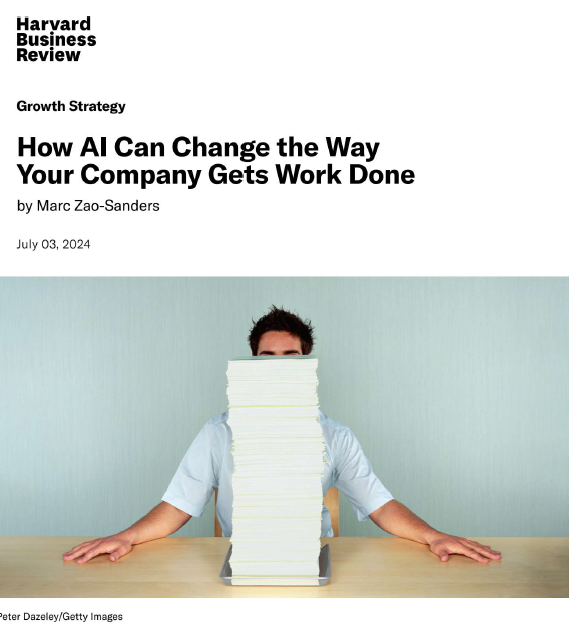 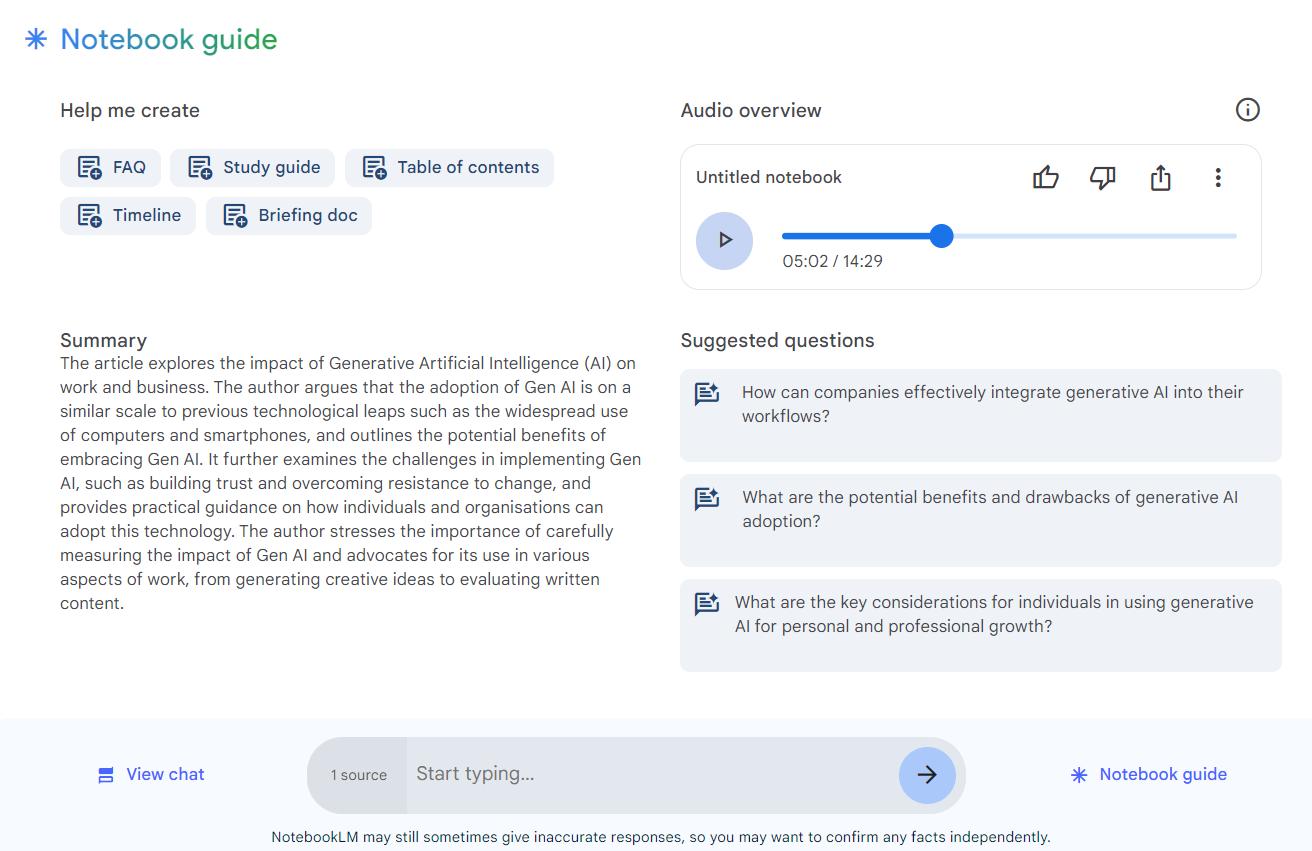 Afspil
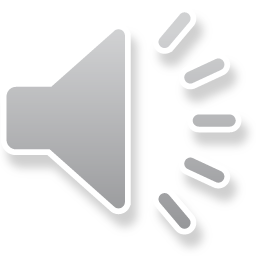 Onsdag d. 30.10.24
SEO
Torsdag d. 31.10.24
PRÆSENTA-TION